Катунский заповедник
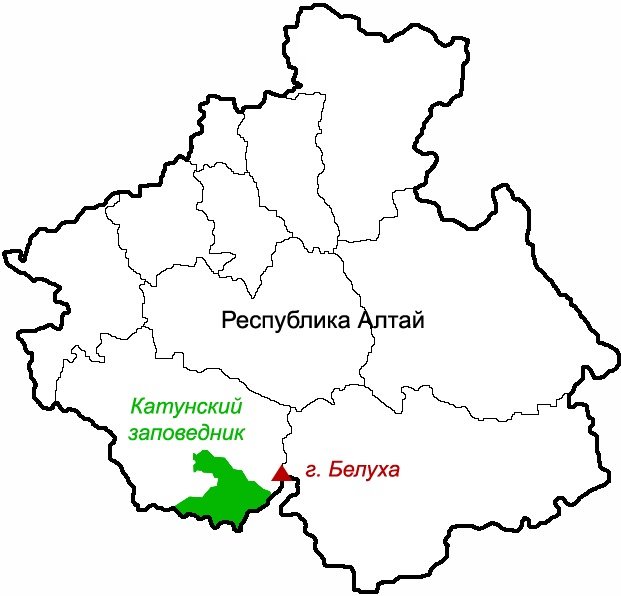 Идея создания заповедника 
в высокогорьях Центрального Алтая была впервые высказана 
В.П. Семеновым – Тян- Шанским еще
 в начале 20-го века. С тех пор в течение почти целого столетия неоднократно говорили о необходимости создания заповедника в бассейне реки Катуни 
и ее верховьях.
Официально государственный природный заповедник "Катунский" был зарегистрирован 

25 июля 1991 года 

в целях сохранения уникальных природных комплексов Центрального Алтая.
В 1998 году на генеральной Ассамблее ЮНЕСКО по всемирному культурному и природному наследию

 государственный заповедник "Катунский" 

был включен в 
Список мирового природного наследия.
Заповедная территория занимает южный макросклон Катунского хребта и расположена в центральной части Республики Алтай. 
Взаимное проникновение различных видов ландшафта создает неповторимые и контрастные сочетания. 
На территории заповедника находится множество ледников, обрывистых скал, горных потоков с водопадами, небольших озер.
Катунский заповедник является очагом современного оледенения. Ледники играют большую роль в формировании современного стока рек, климата и высокогорных ландшафтов Катунского заповедника.
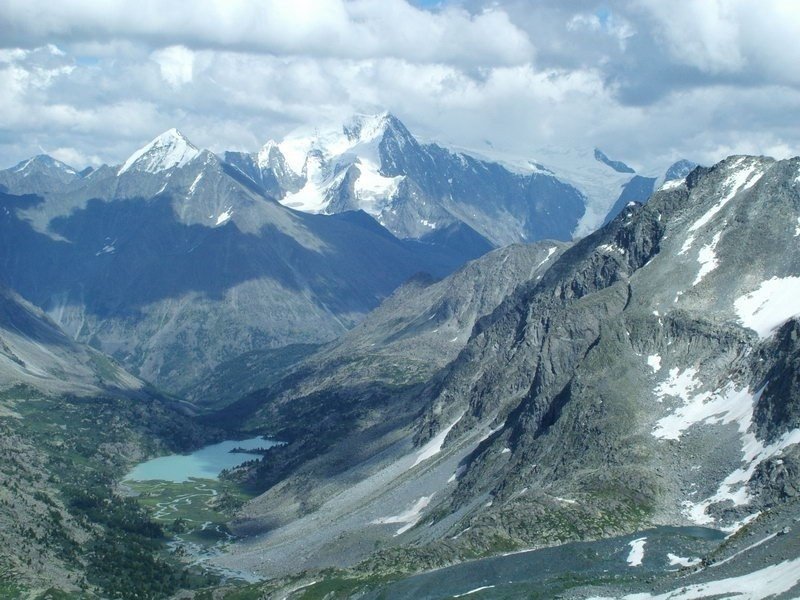 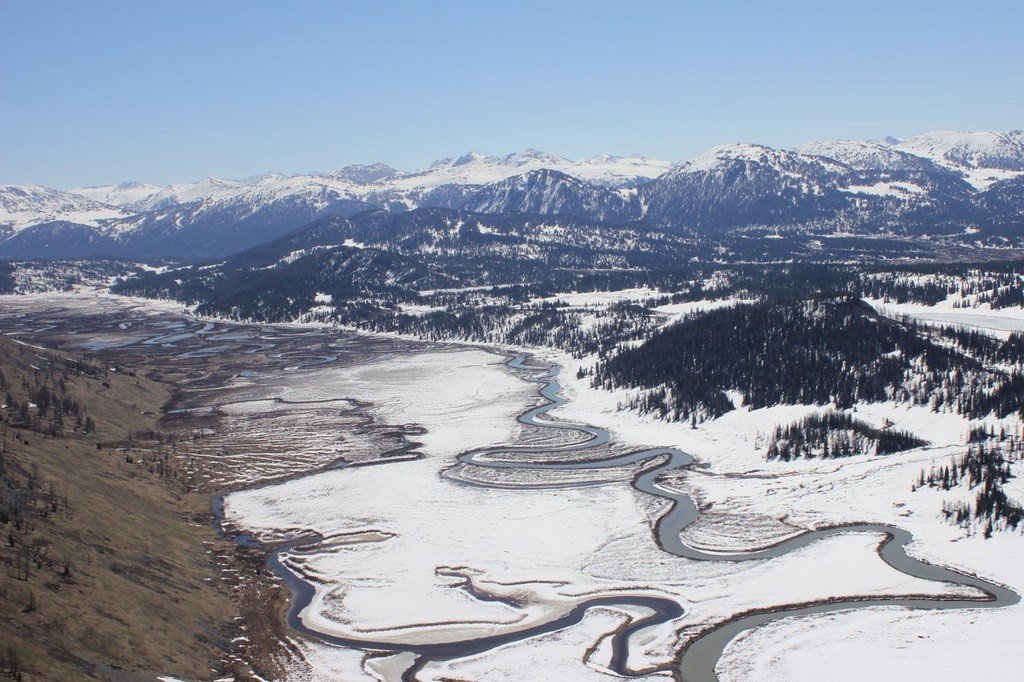 Разнообразны и уникальны флора и фауна этого региона. 
ФЛОРА

На территории заповедника произрастает
 около  700 видов растений, 
из которых 22 занесены в Красную книгу России 
и Республики Алтай. 
Много в заповеднике растений имеющих лекарственную и техническую ценность.
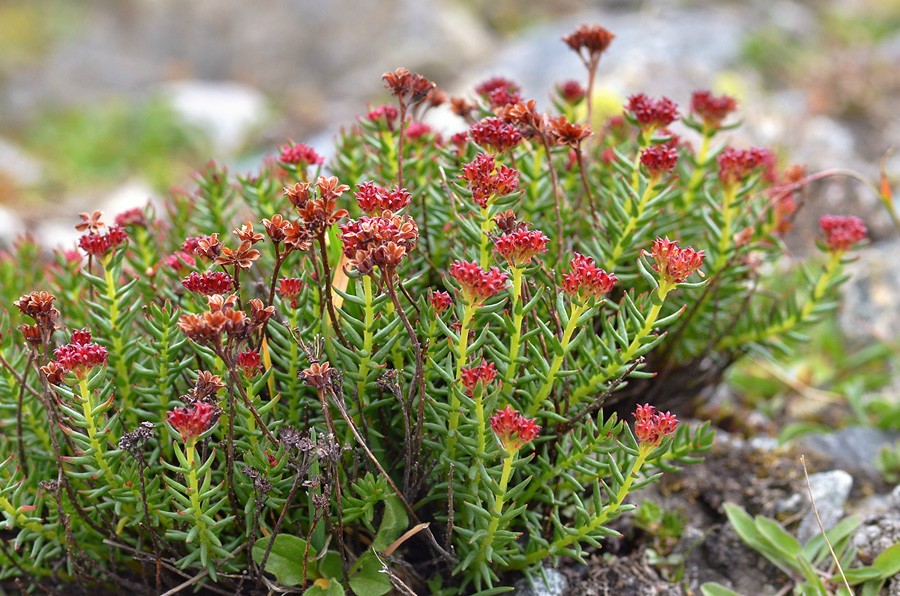 Родиола ярко- красная
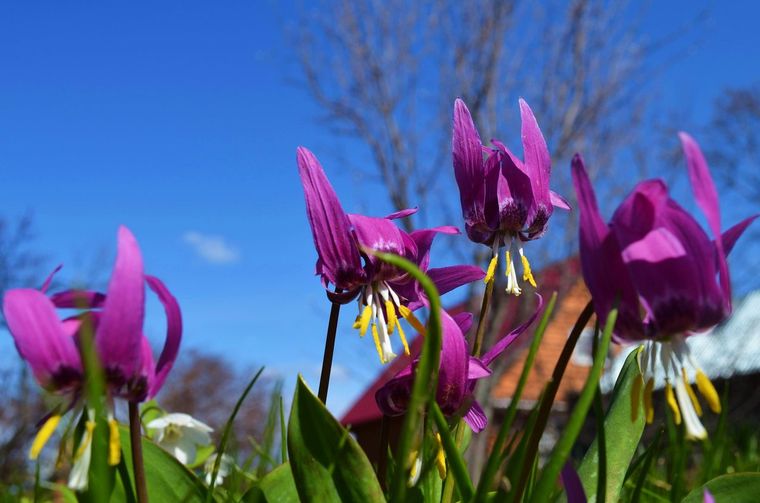 Кандык сибирский
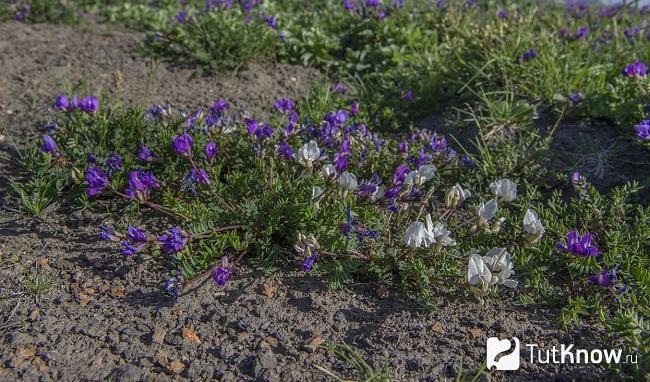 Остролодочник нижнеальпийский
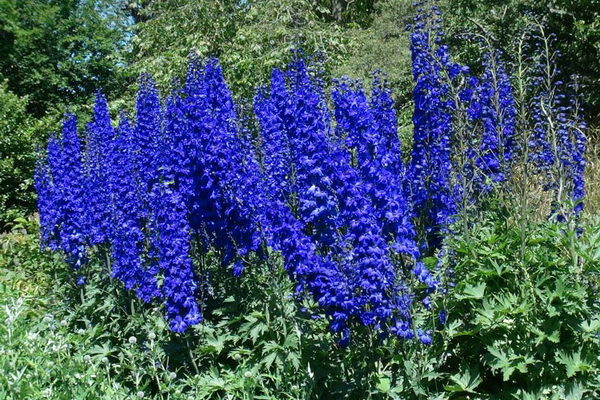 Живокость укокская
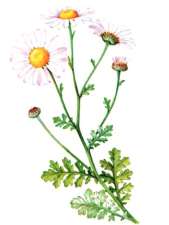 Дендрантема  выемчатолистная
ФАУНА
На территории заповедника обитает 
51 вид млекопитающих, 
140 видов птиц,
3 вида пресмыкающихся,
8 видов рыб. 
Из пушных зверей встречаются
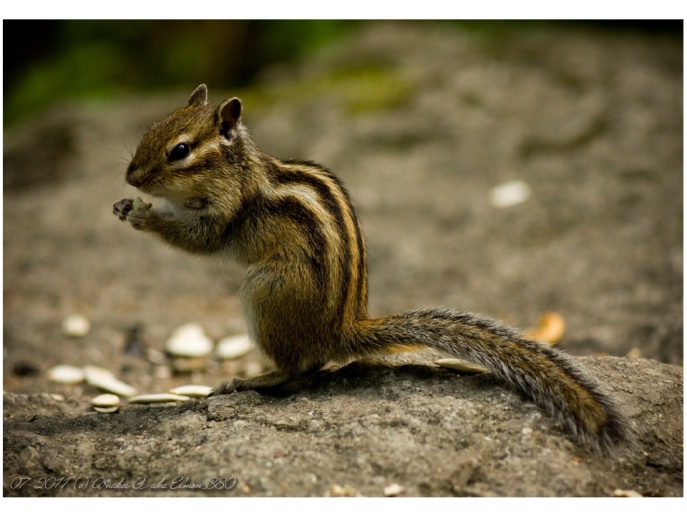 Бурундук
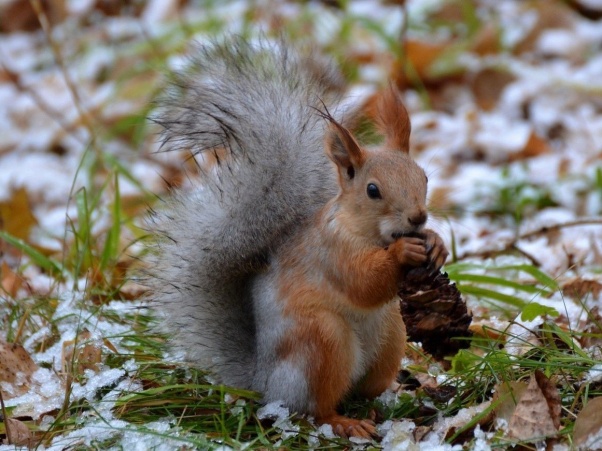 Белка алтайская
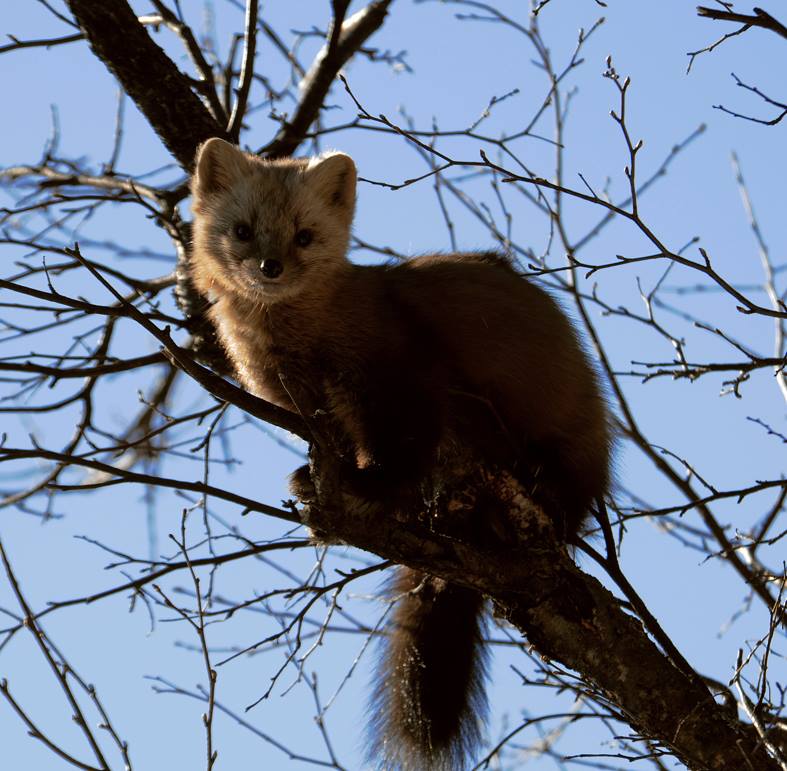 Соболь
Из лесных копытных обитают
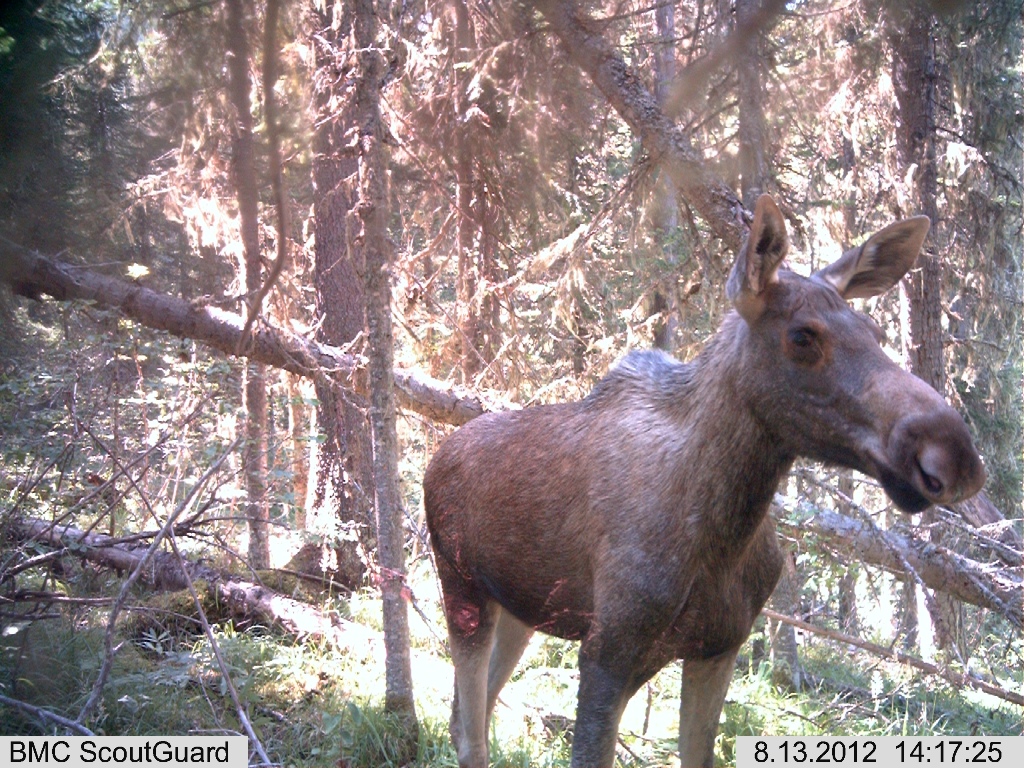 Лось
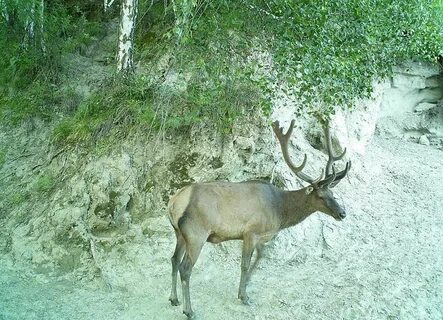 Марал- самец
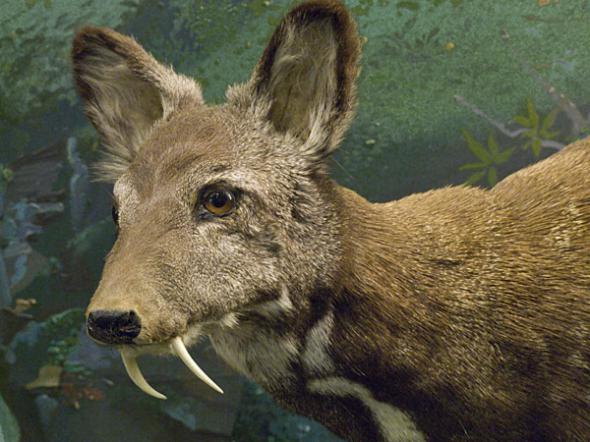 Кабарга
На высокогорьях встречается сибирский горный козел.
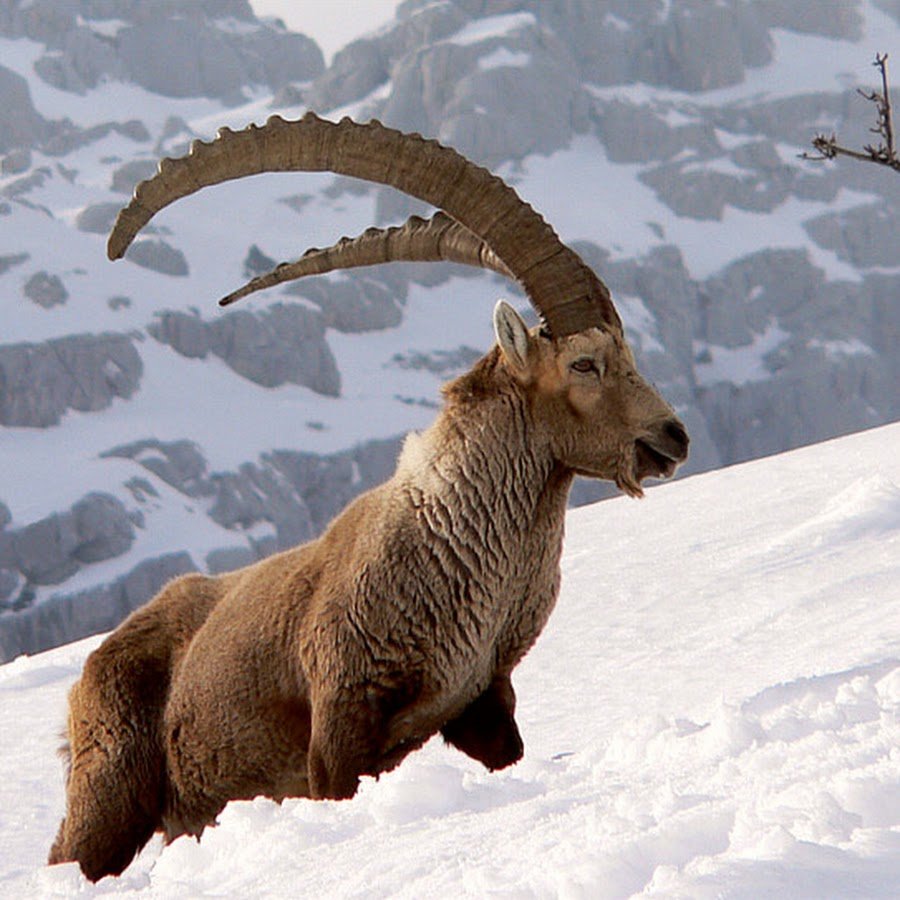 Типичны для заповедника такие хищники как
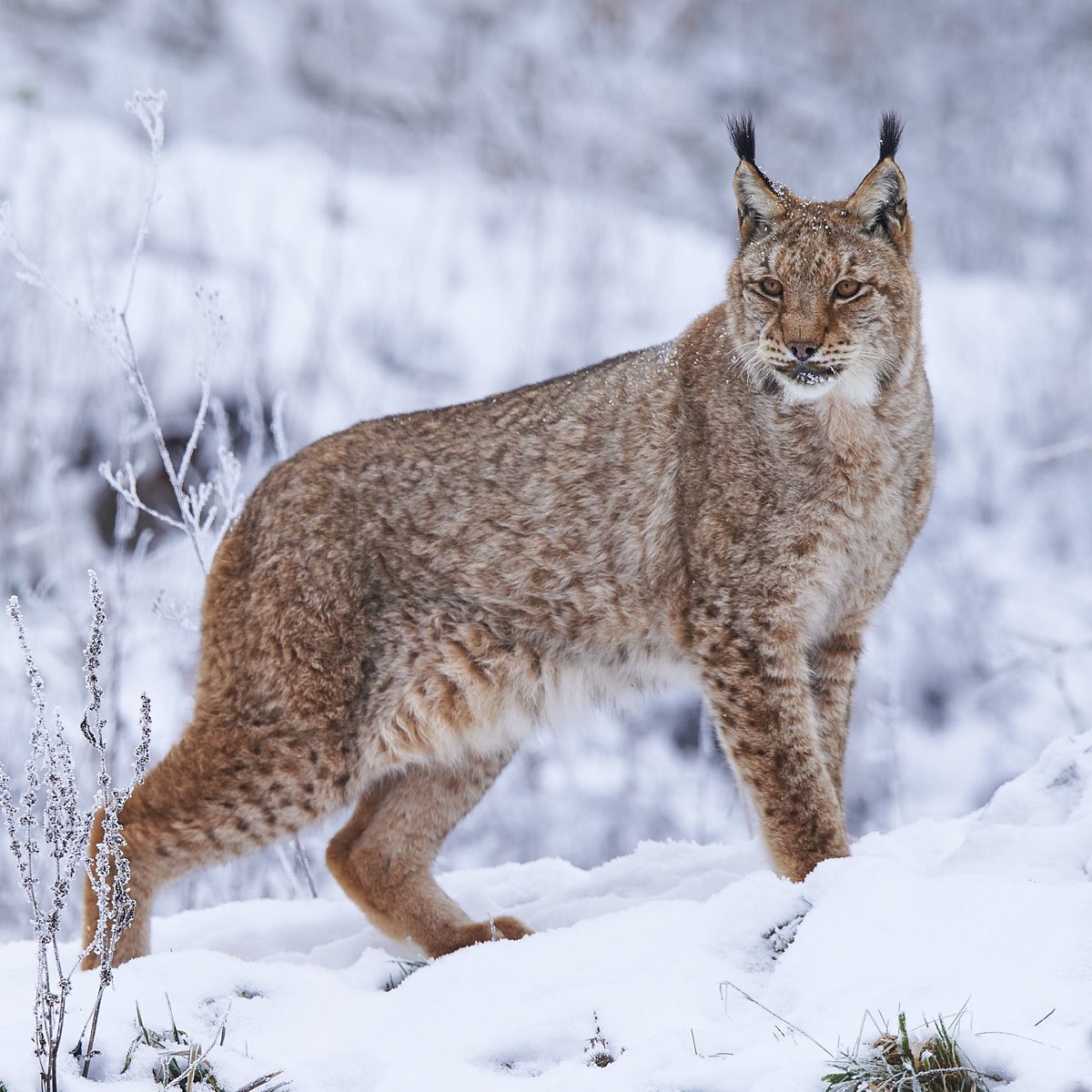 Алтайская рысь
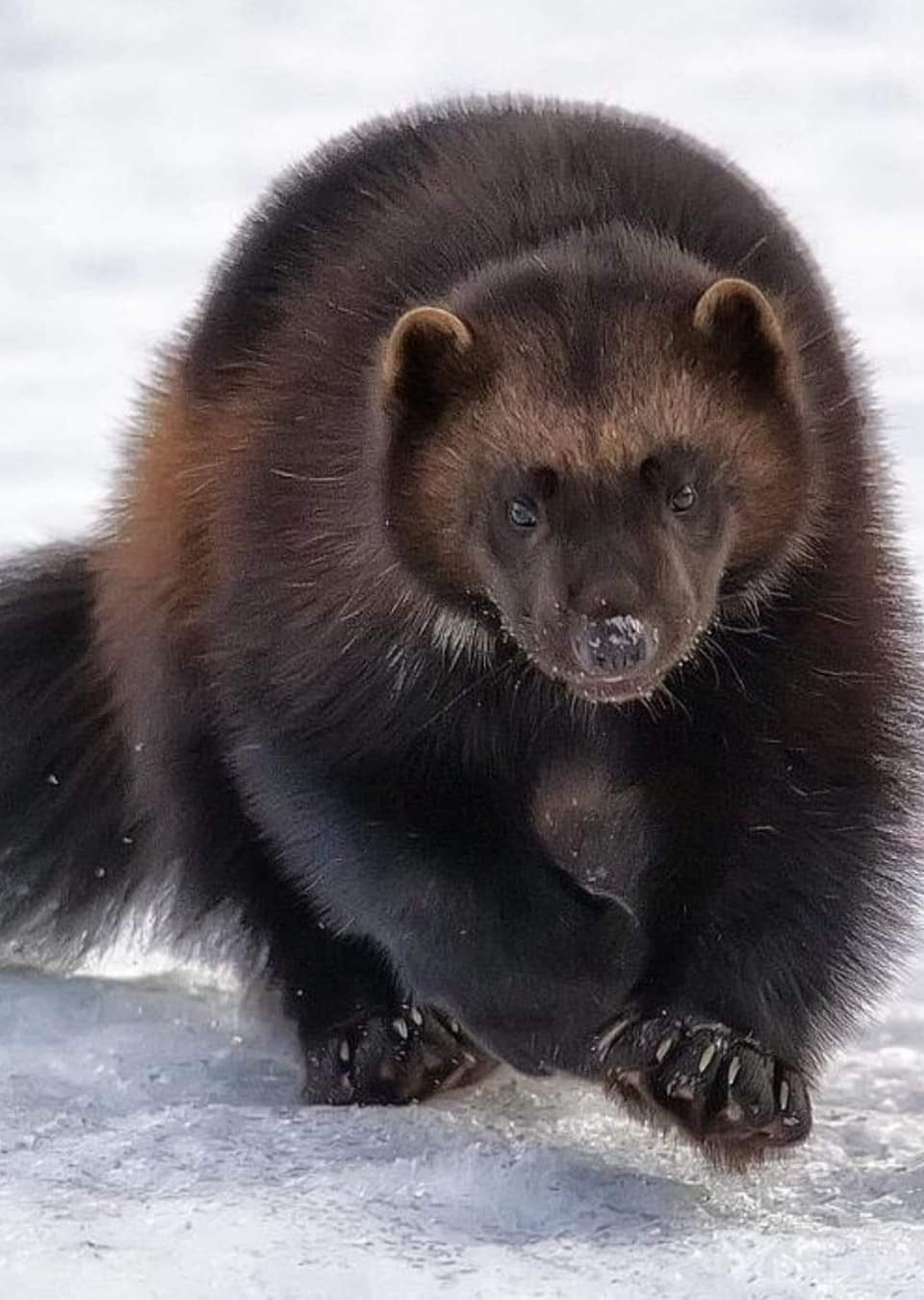 Сибирская росомаха
Мелкие хищники: горностай, колонок, норка, ласка
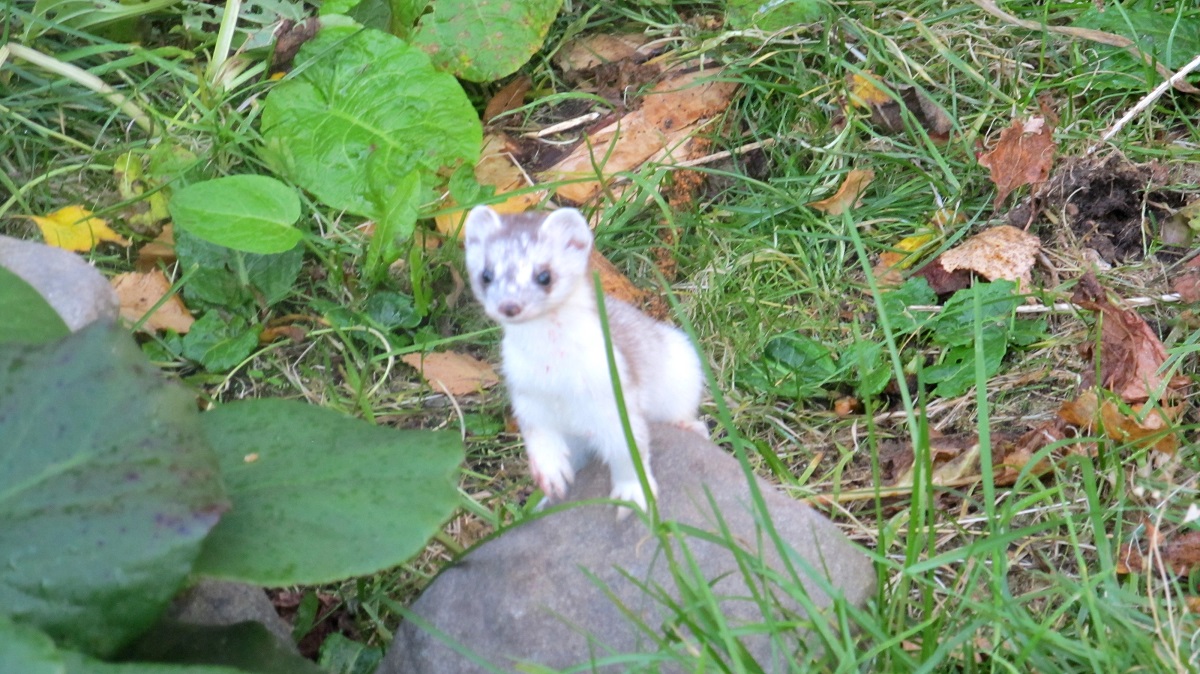 Горностай
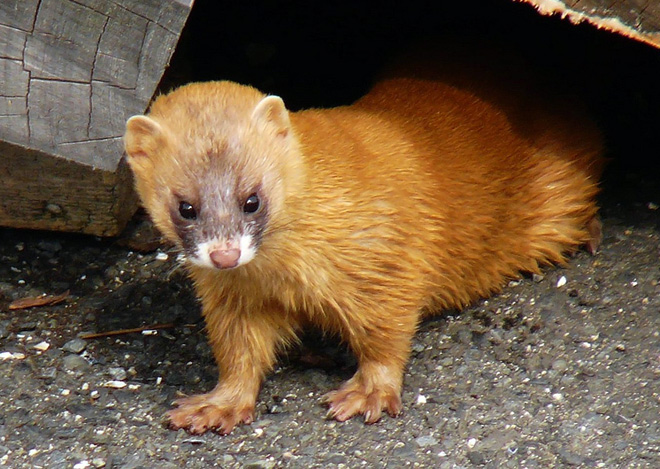 Сибирский колонок
Норка
Ласка
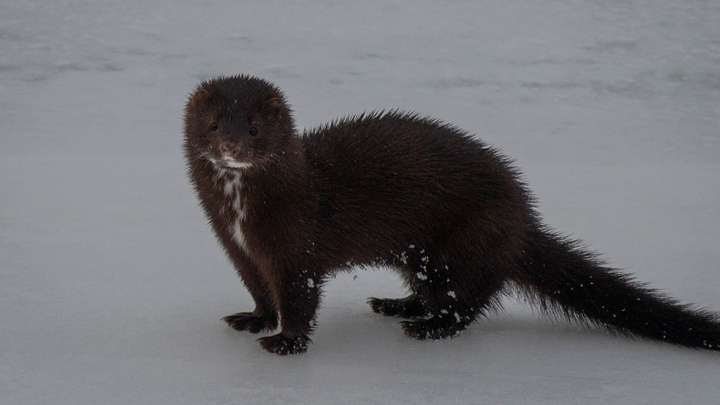 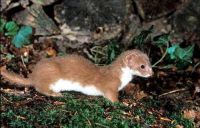 На реках, протекающих по территории заповедника, насчитывается большое количество живописных водопадов.
На территории заповедника нет больших озер, но имеющиеся живописны и связаны с работой древних ледников: имеют небольшие размеры и расположены в ледниковых и речных долинах.
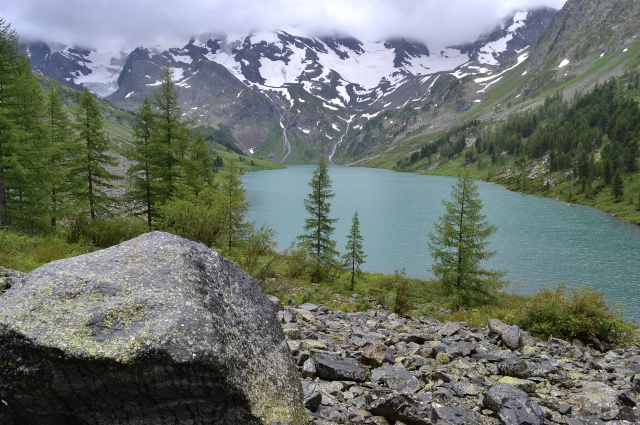